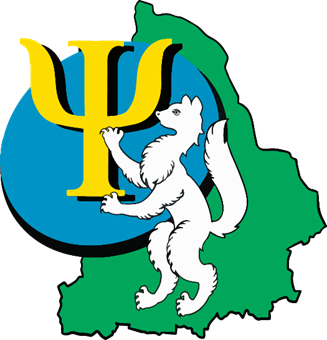 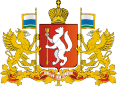 Проблема скулшутинга и его профилактика в образовательных организациях
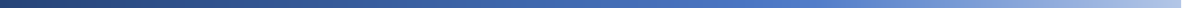 Шемпелева Наталья Ивановна
Заместитель директора (руководитель филиала)
ГБУ СО ЦППМСП «Ладо»
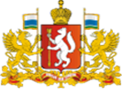 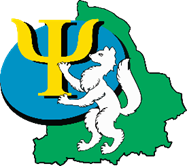 «Скулшутинг» - это вооруженное нападение учащегося (нескольких учащихся) или стороннего человека на школьников (студентов) и преподавателей внутри учебного заведения. «Колумбайн» - это название школы в США, в которой 20 апреля 1999г. произошла самое громкое вооруженное нападение учеников на своих одноклассников.
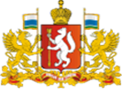 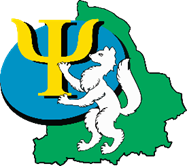 Административная задача: 
управление диалогом об экстремизме в ОО
Провести педсовет и родительские собрания
Задать тон обсуждения
Дать памятки педагогам и родителям
Объяснить, как немедленно реагировать на факторы риска
Показать родителям и педагогам, чем ОО и семья может управлять и что может отслеживать
А что мы можем сделать!понимание доступных ресурсов и возможных шагов успокаивает
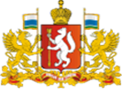 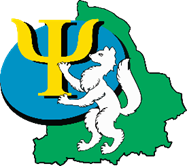 Правило трех «О» для непитовых ситуаций во взаимодействии с сотрудниками и родителями
Оперативное реагирование. Меньше тянем – меньше паники и слухов, больше времени на дело.
Отказ от монолога. 
Нет рассылкам, приказам без их обсуждения. Давайте высказаться.
Организация занятости. Займите делом паникеров, дайте точные поручения остальным.
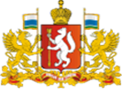 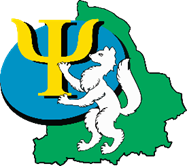 О чем говорить с родителями
1. С чем мы имеем дело, что мы знаем.
 2. Что зависит от семьи и школы в профилактике экстремизма.
 3. Что делает школа для защиты от скулшутинга.
 4. Чем подростков привлекает идеология школьных расстрелов.
 5. Как и что обсудить с детьми разного возраста.
 6. Памятки: признаки риска экстремистского поведения у подростка.
Информирование и совместная профилактика
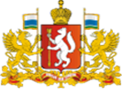 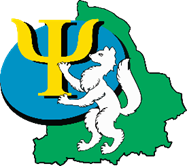 Разновозрастные группы учеников: как с каждой говорить об экстремизме
Как не навредить?
Когда начать?
Как с кем говорить?
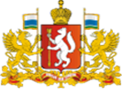 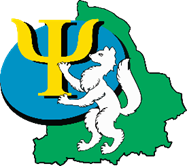 Дошкольный возраст
Как спрятаться? Где выход? Умеешь сидеть тихо-тихо?
Взрослый – опора. Слышать жизненно важно
Столько правил, сколько полных лет
Только в ответ на запрос
Правильное безопасно
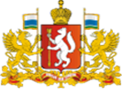 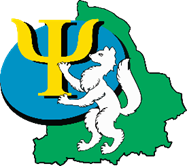 Младший школьный возраст
Простые правила спасения. Как спрятаться? Где выход? Умеешь сидеть тихо-тихо? Молчать, не плакать, никаких съемок.
Рассказ без подробностей. Не сосредотачиваться на убийце, не делать из него главного героя. Простые правила жизни. Ценность жизни. Быть злым, сознательно наносить вред нельзя.
Начало: что знаете и что чувствуете?
В мире есть зло, но мы сильнее
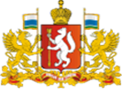 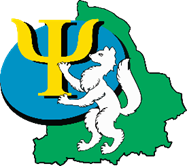 Подростковый возраст
Только диалог. Разговор по душам. Взрослый на стороне подростка – главный ресурс. «Барометр» о ценности жизни, о неприкосновенности другого
Есть ровесники, которые спасают жизни, помогают животным и детям, выигрывают олимпиады и соревнования, восстанавливают старые машины и дома, снимают кино. Их имена? Дискуссия: как сразу по-хорошему?
Спокойное возражение идеализации. Скулшутер – не герой, никакие проблемы не решил, такой же слабый, как и был до события.
Никто не застрахован. В угрозы верить. Учиться житейской психодиагностике. Сообщать взрослому. Убегать, прятаться
В диалоге решаемо
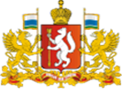 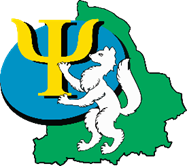 Психологические черты подростка-экстремиста
субъективно: психотравмирующая ситуация «капля за каплей»
безмотивная ненависть – «ко всем»
«инвалид по агрессии»: не умеет пользоваться
многолетние фантазии о нападении
интерес к скулшутингу, насилию, бойням, шок-контенту
фрустрации
представление о своем финале: суицид или безрассудная перестрелка с полицией – иллюзия быстрого решения проблем, смерть как месть обидчикам
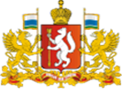 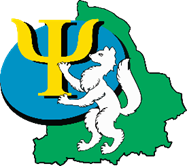 Лексика подростка-экстремиста и поклонника скулшутинга
«всегда всех ненавидел», «пиплхейт», «биомусор», «нелюдей не жалко», «умри или убей», «убивать ублюдков под музыку веселее»
«выпилиться», «заявить о себе», «протест всему обществу», «пойти против системы», «взять огнестрел»
«ЭиД» (Эрик Харрис и Дилан Клиболд), «ВР» (Владислав Росляков), «росляковцы», «Анатолий Смирнов» (псевдоним Рослякова), «Керчь», «Казань», «Ильназ Галявиев»
«массшутинг», «RSS» (Rampage School Shooting, школьные расстрелы в приступе безумства), «бойня», «естественный отбор»
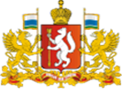 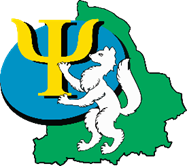 Сигналы, которые нельзя игнорировать
! Внезапное изменение поведения ! Выходка чрезвычайного характера ! Приобретение оружия ! Сообщение, что получил некий знак ! Сообщение в любой форме о предстоящей расправе ! Подражание внешности, одежде скулшутеров: узнаваемые стрижка, одежда (например, футболка с провокационной надписью («ненависть», «Бог»), черные перчатки, плащи)
ГУ МВД России по 
Свердловской области
«Центр по противодействию
экстремизму»
8(343)354-51-52
Любой из этих признаков принимаем всерьез, считаем опасным
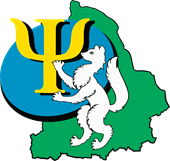 Спасибо за внимание!
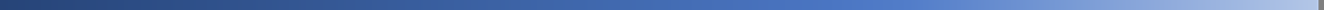